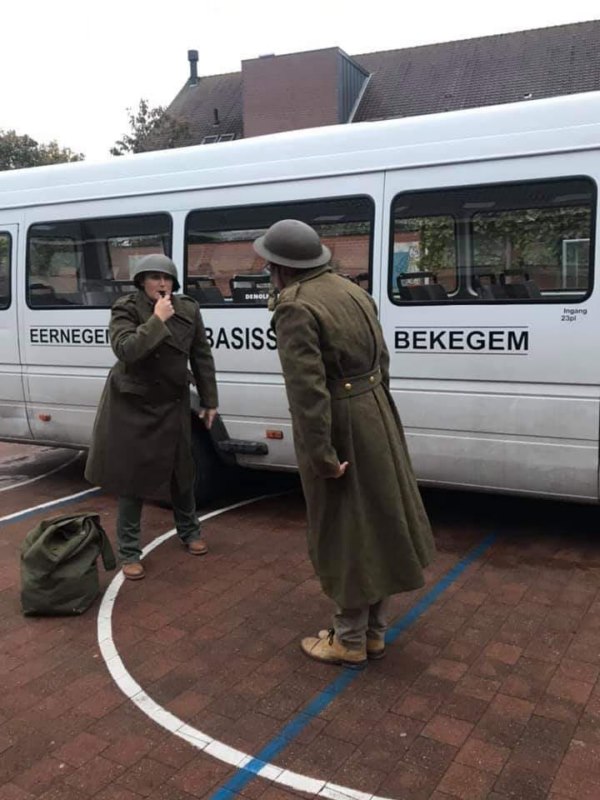 Bosklassen 2019-2020
6de leerjaar VBS Eernegem 
9-10-11 oktober 2019